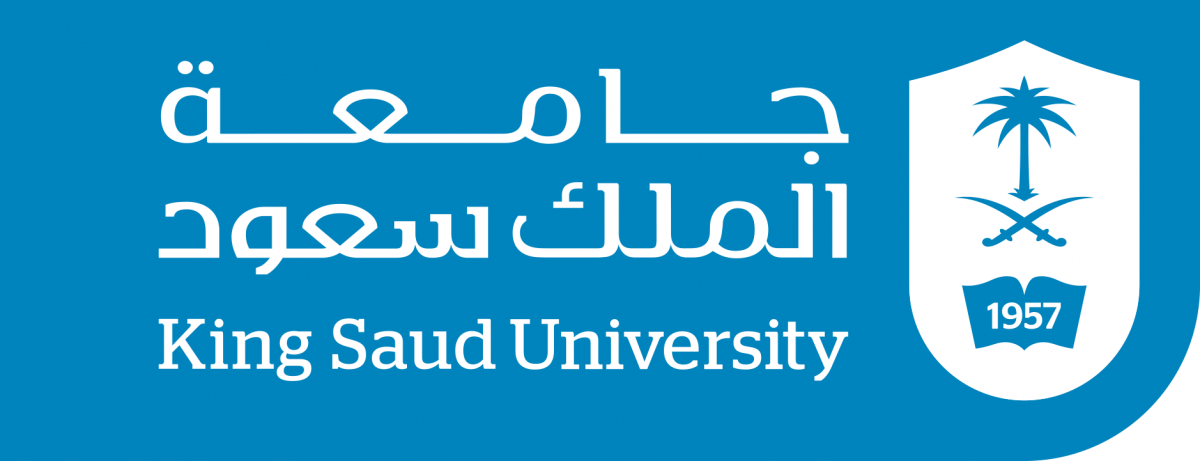 Course: Form 321 |  Session #3 | 21/2/2019
Supervisor: Dr. Khaldoon Aljerian
Group: B4
Presenter: Khalid Alshehri
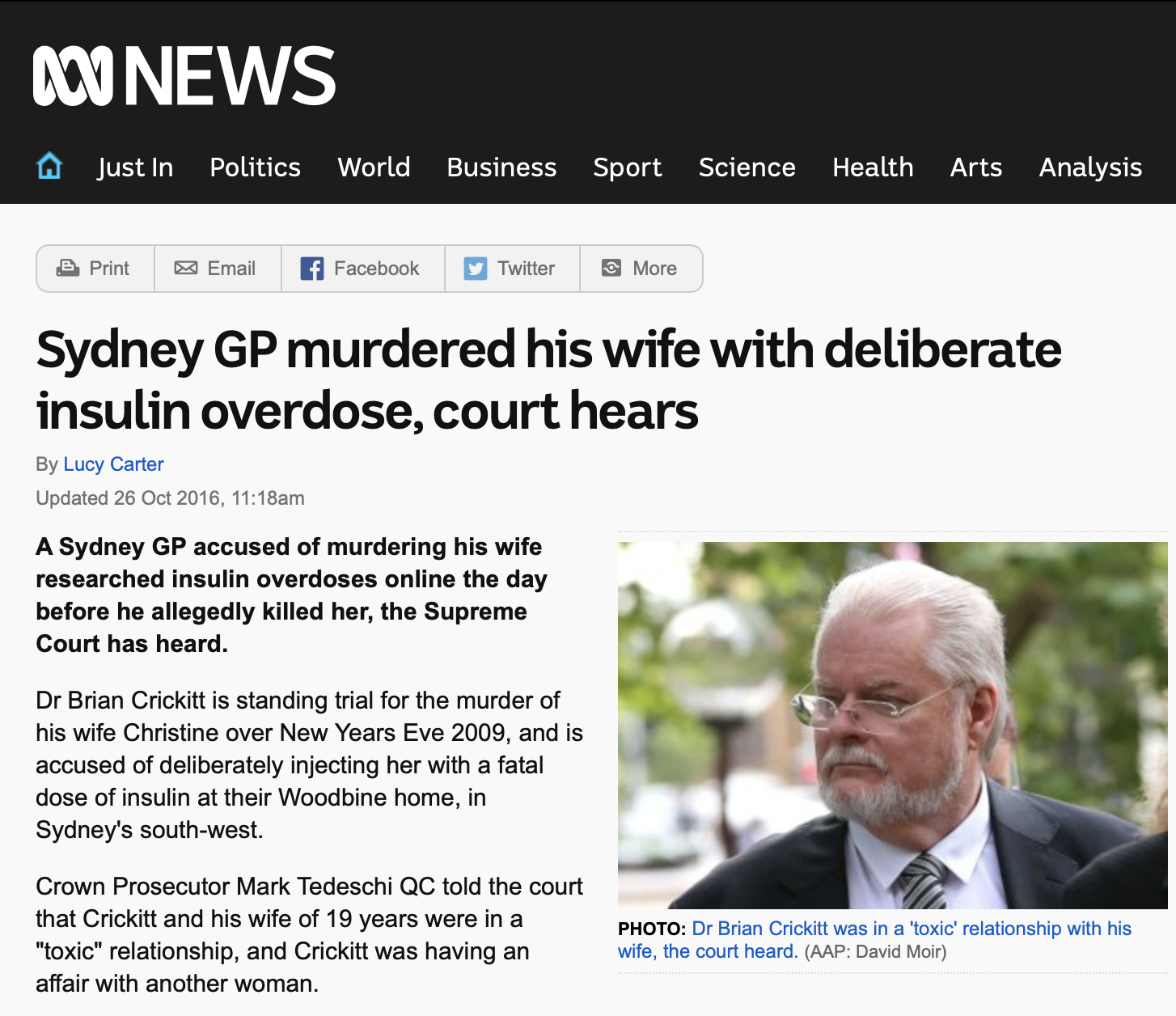 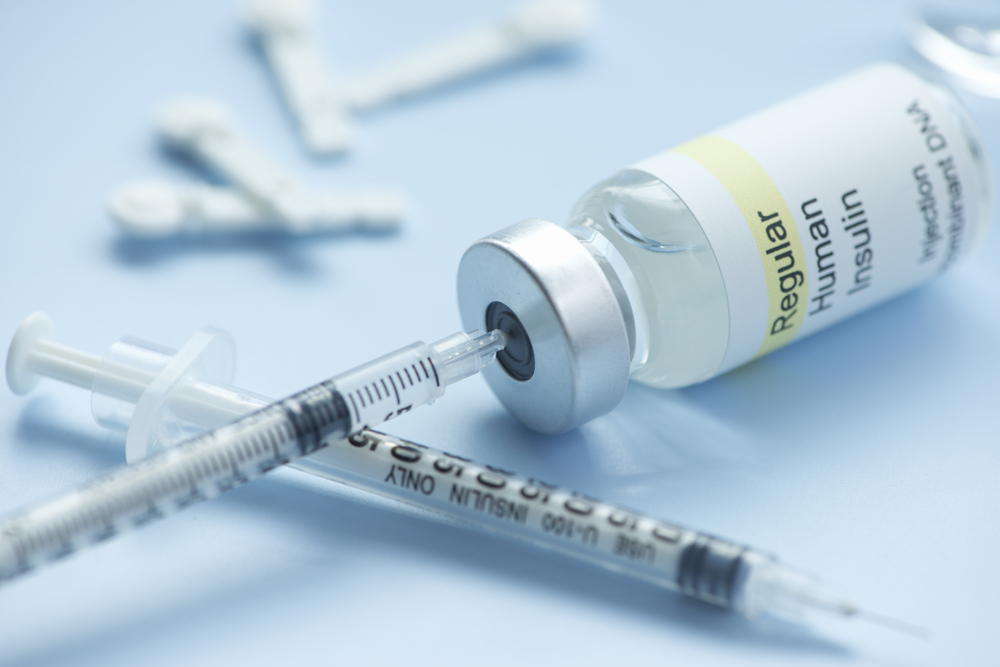 News Clip
Insulin Injection
Case scenario
A wife was deliberately injected with insulin.
The Husband administered a fatal dose of insulin.
He murdered his wife for her life insurance.
Searched on Google for 'intentional insulin overdose'
Autopsy found no clear cause of death
discussion
Which two disorders predominate prescription medication poisoning? 
How can insulin poisoning be confirmed?
References
Simpson's Forensic Medicine 13th ed. - J. Payne-James, et. al.  (Hodder-Arnold, 2011)
https://www.abc.net.au/news/2016-10-26/sydney-gp-on-trial-over-insulin-ovedose-murder-of-wife/7965630